Kaleidoskop zaujímavostízo sveta testovania
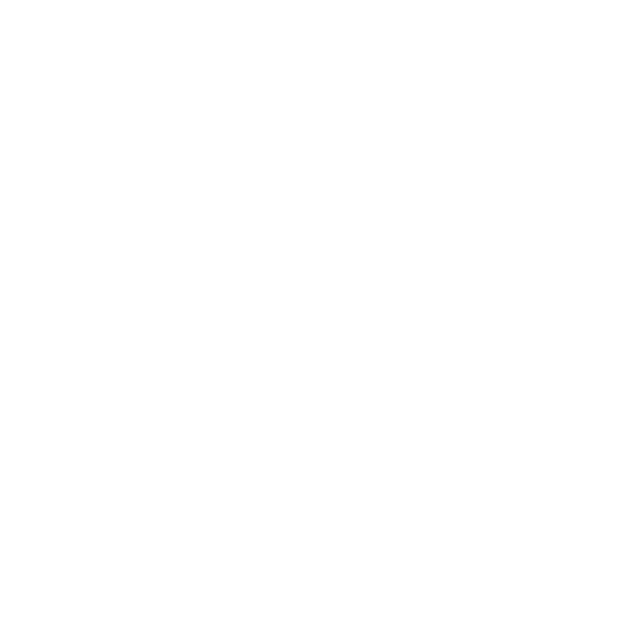 Vladimír BurjanEXAM testing
Dá sa v pedagogike vôbec niečo merať?
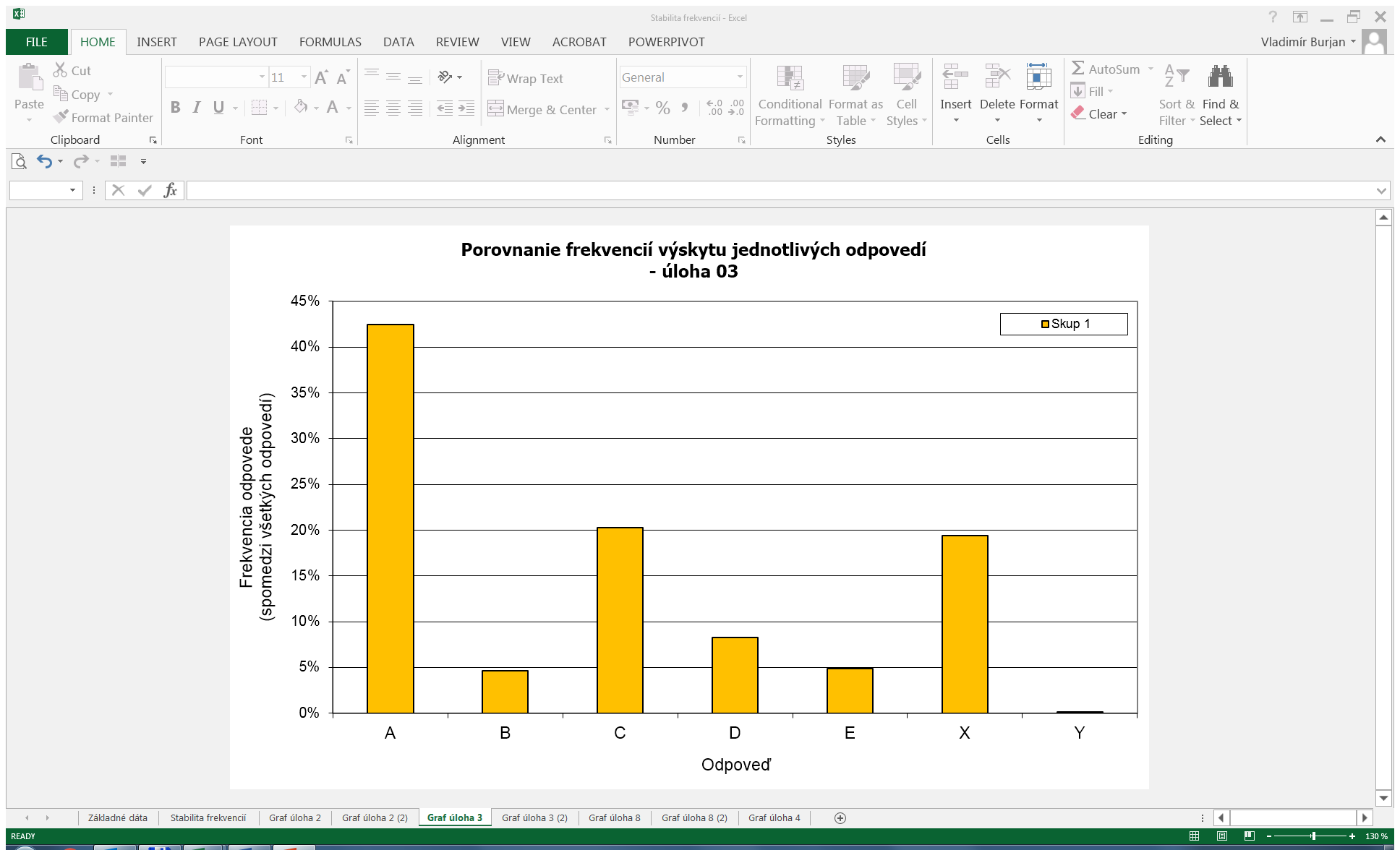 6 200 žiakov 9. ročníka
EXAM testing, spol. s r. o. 					       2							  EDUMETRIA 2017
Dá sa v pedagogike vôbec niečo merať?
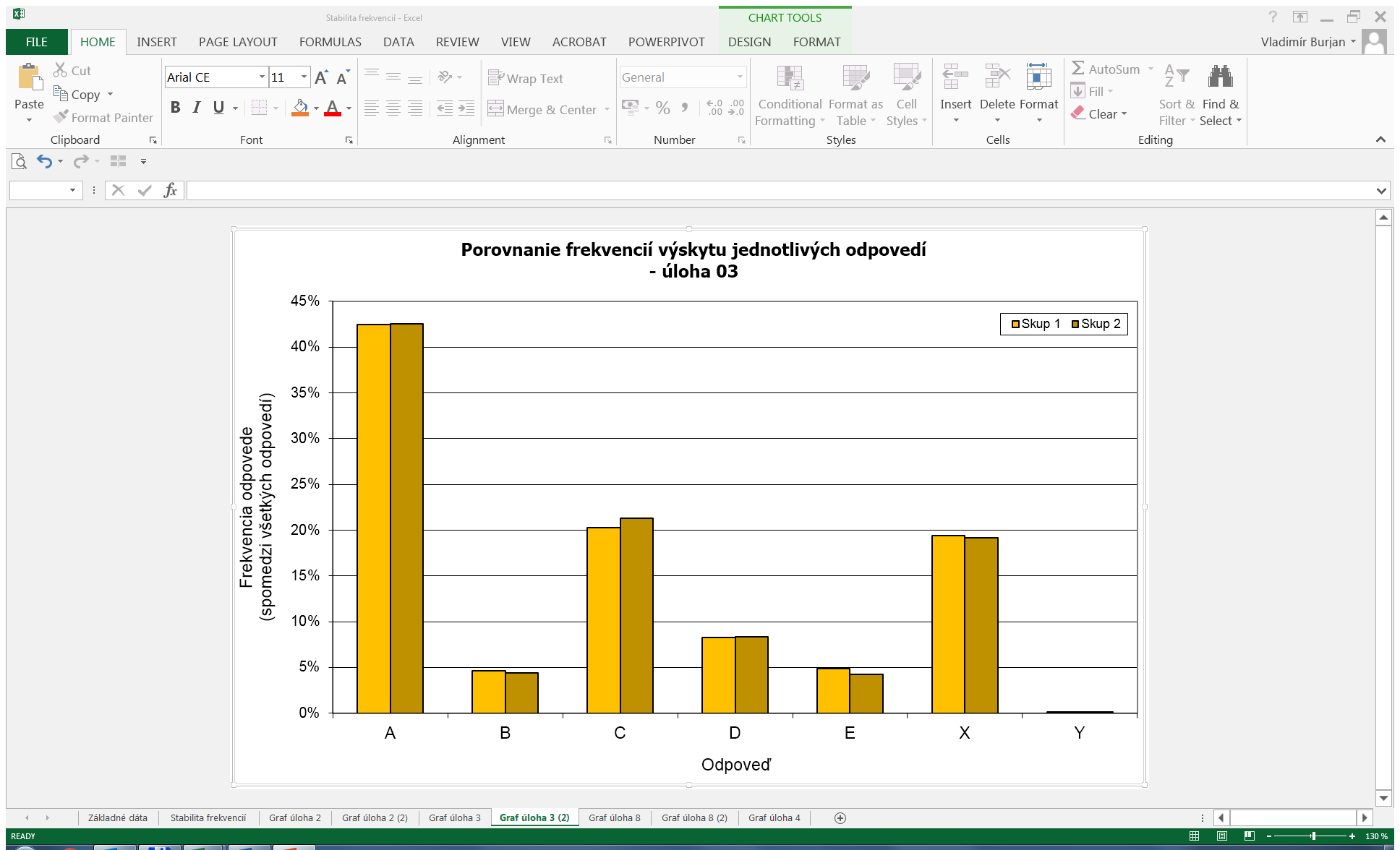 2 x 6 200 žiakov 9. ročníka
EXAM testing, spol. s r. o. 					       3							  EDUMETRIA 2017
Dá sa v pedagogike vôbec niečo merať?
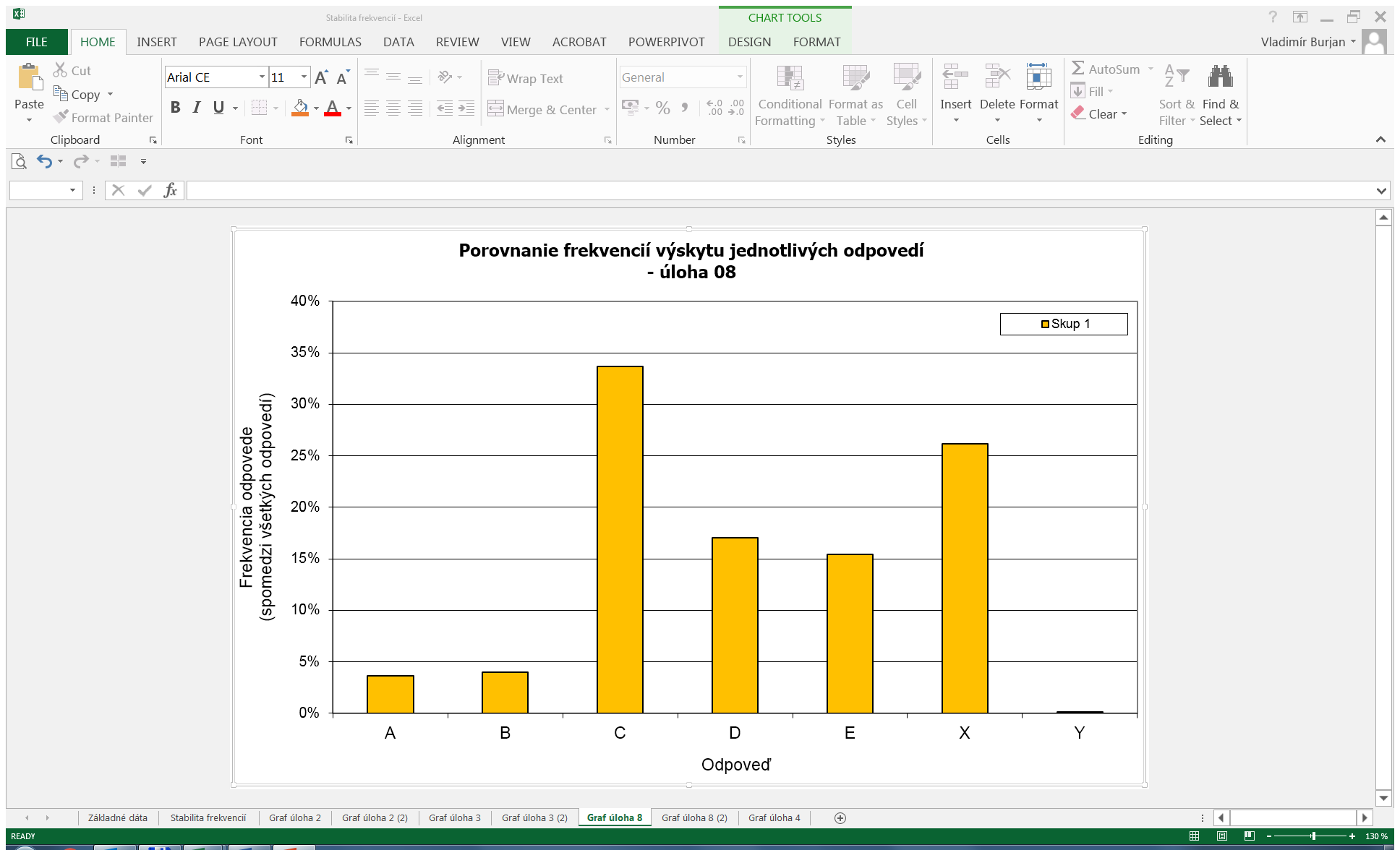 6 200 žiakov 9. ročníka
EXAM testing, spol. s r. o. 					       4							  EDUMETRIA 2017
Dá sa v pedagogike vôbec niečo merať?
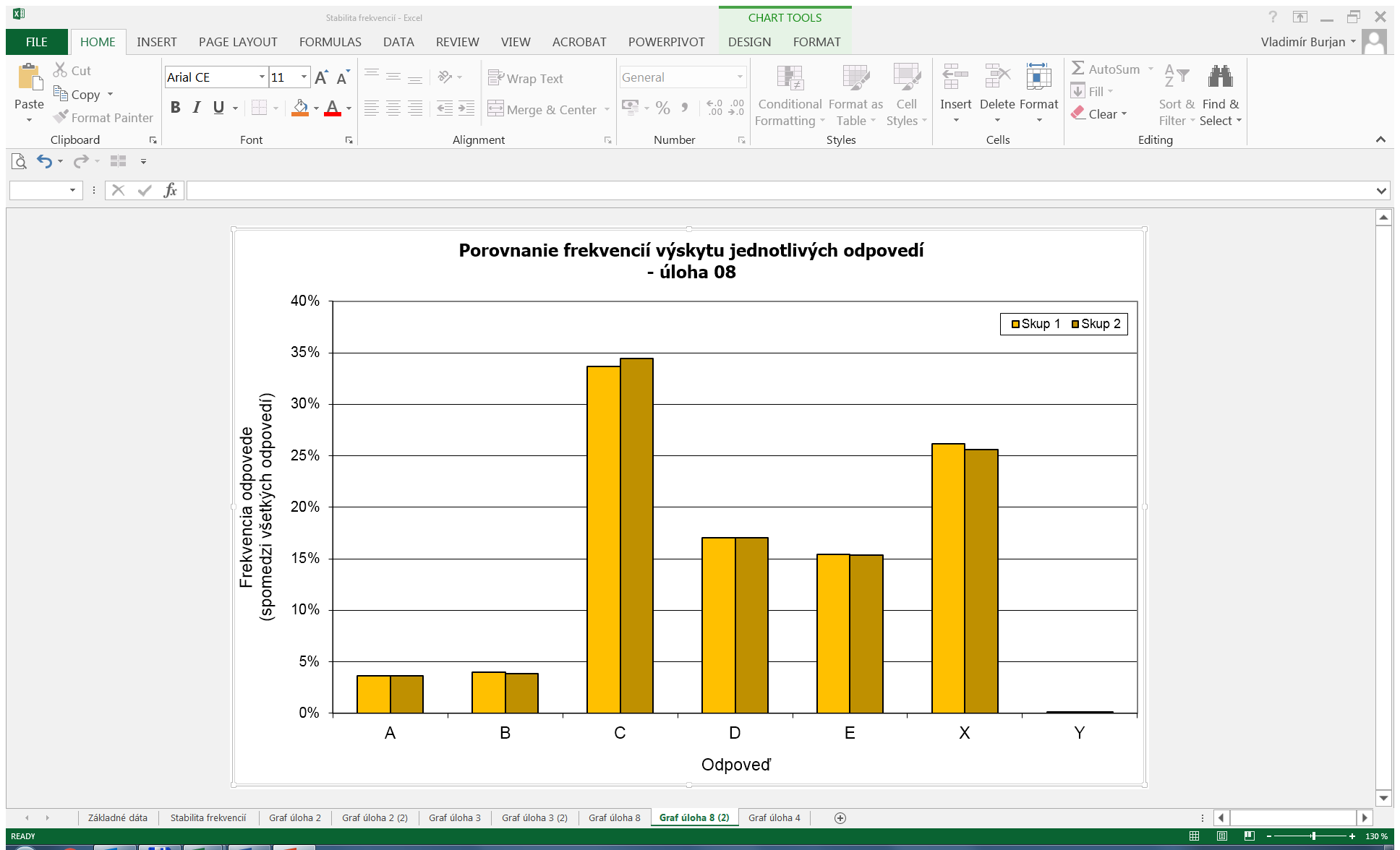 2 x 6 200 žiakov 9. ročníka
EXAM testing, spol. s r. o. 					       5							  EDUMETRIA 2017
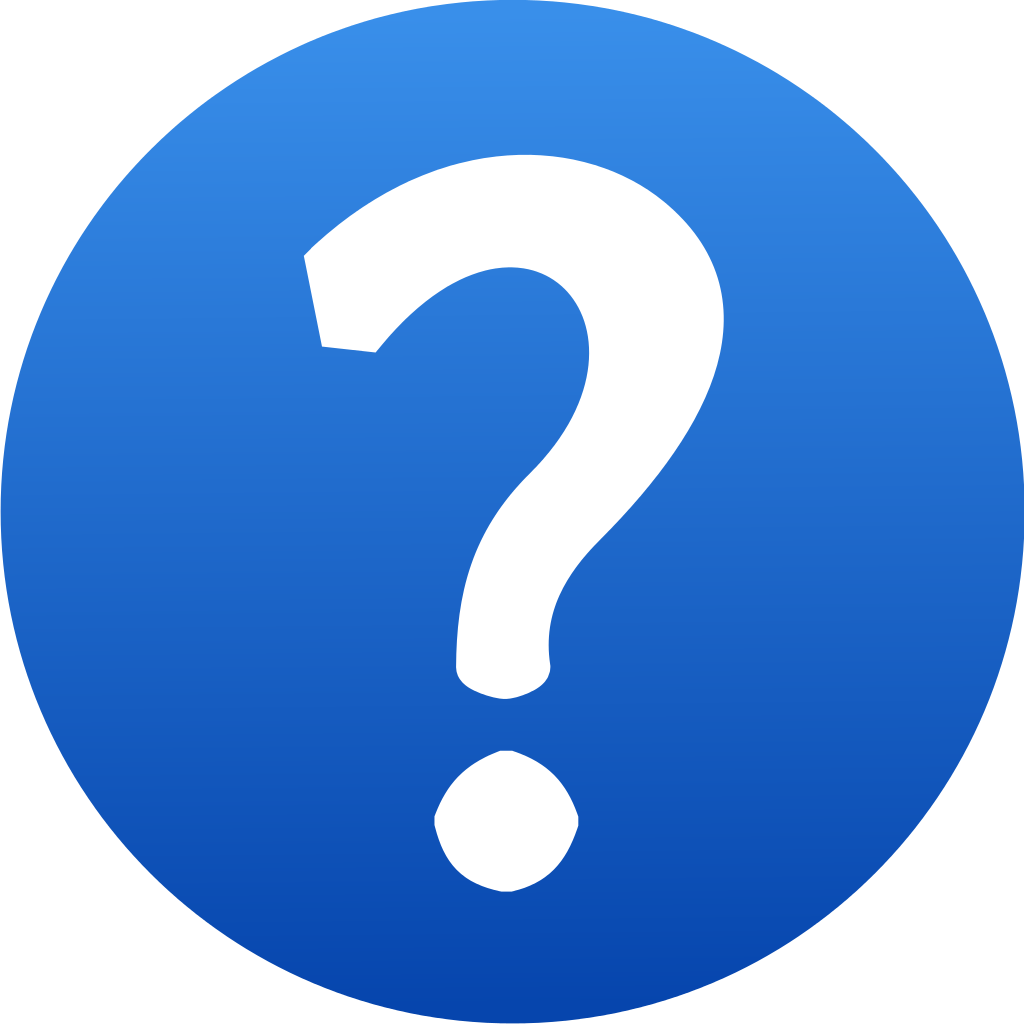 Otázka pre publikum
Ako z týchto grafov vyplýva,že väčšina žiakovpri písaní testu neháda?
EXAM testing, spol. s r. o. 					       6							  EDUMETRIA 2017
Typické rozloženie hrubých skóre(KOMPARO, žiaci 9. ročníka)
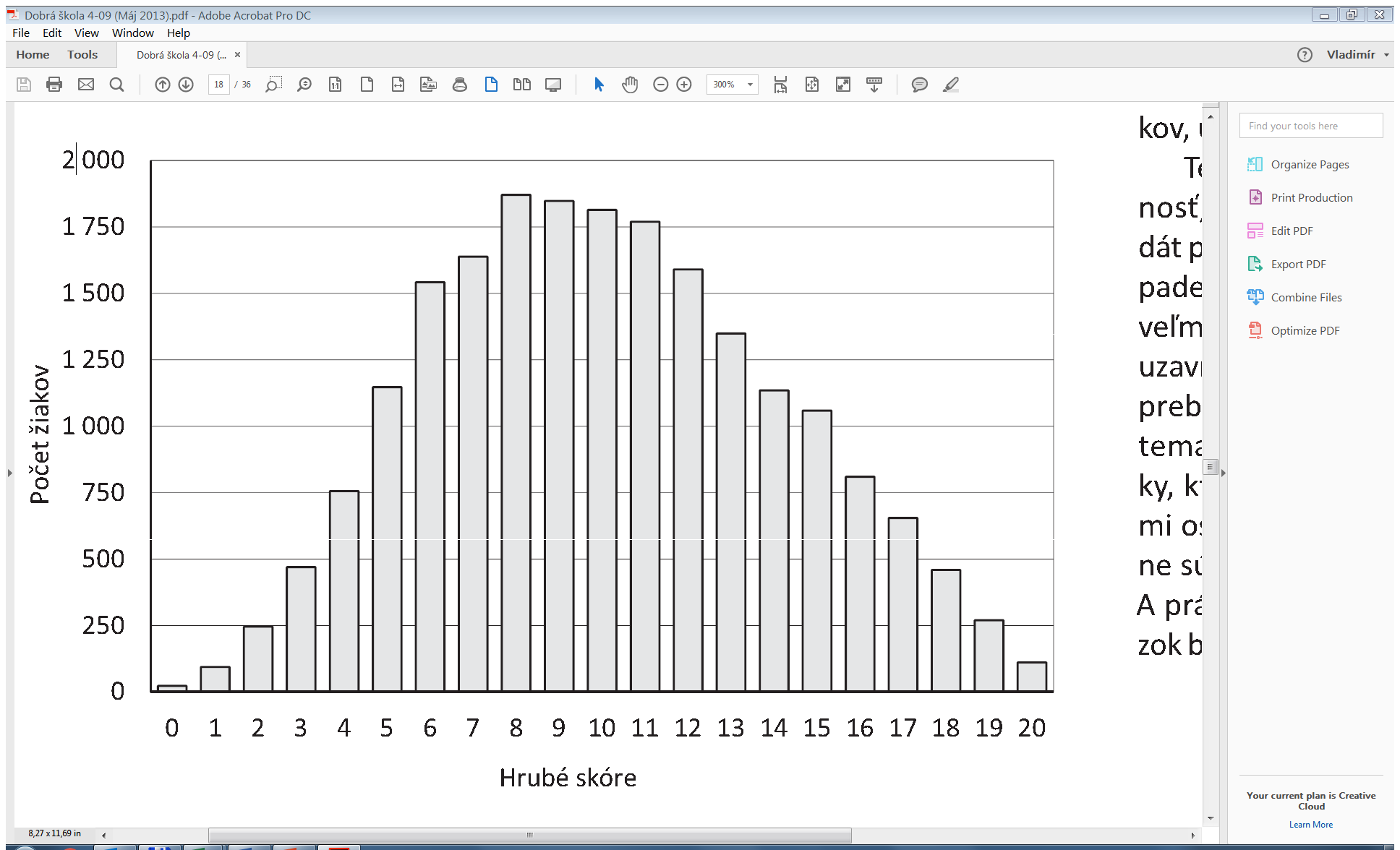 EXAM testing, spol. s r. o. 					       7							  EDUMETRIA 2017
Čo je to za čudný graf?
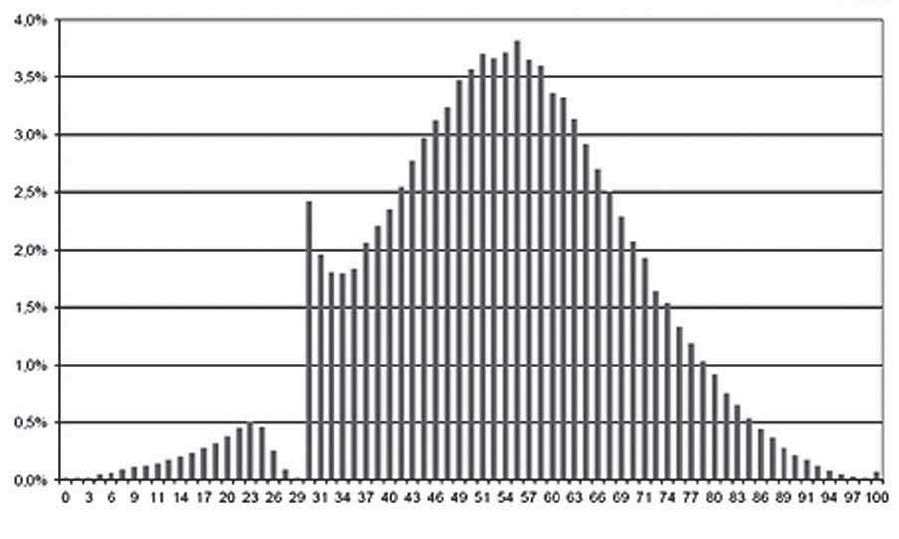 EXAM testing, spol. s r. o. 					       8							  EDUMETRIA 2017
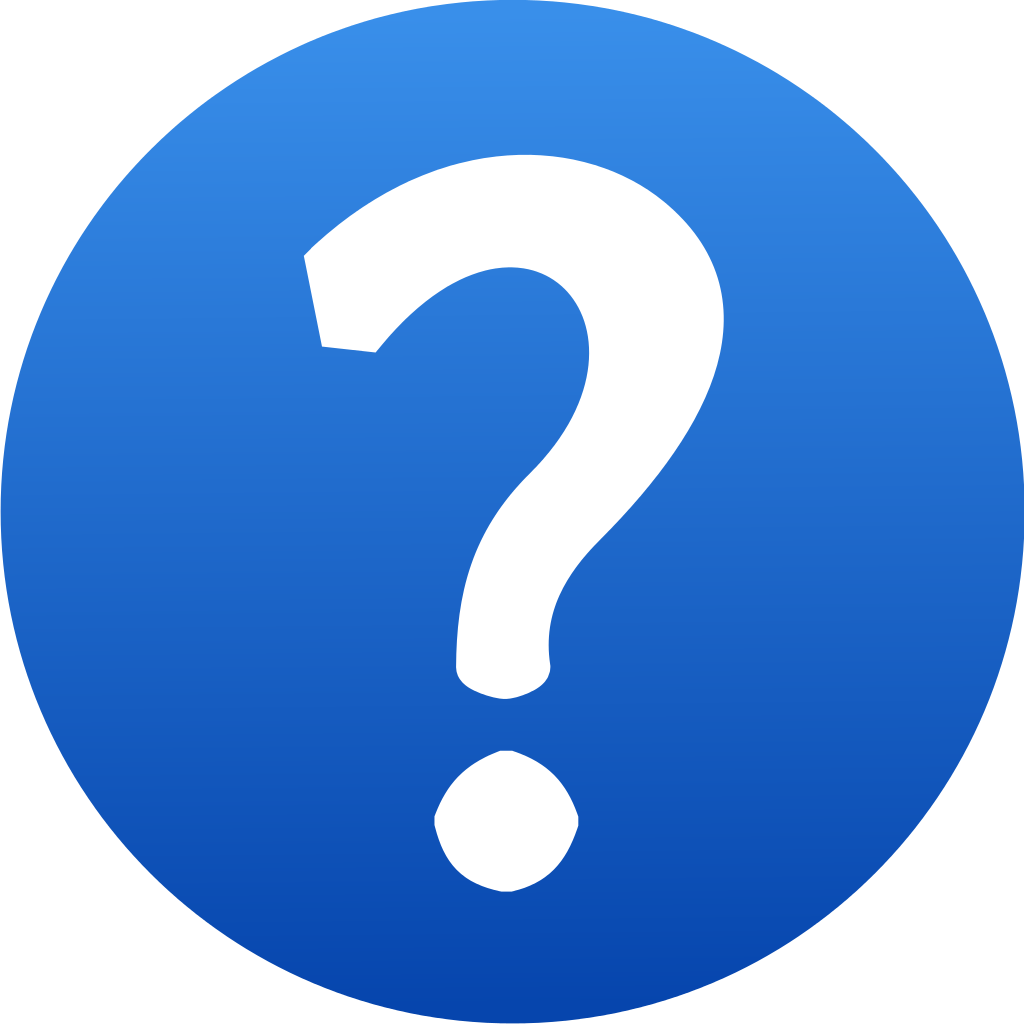 Otázka pre publikum
Ako mohol vzniknúť takýto graf?
EXAM testing, spol. s r. o. 					       9							  EDUMETRIA 2017
Podvádzalo sa v Testovaní 9?
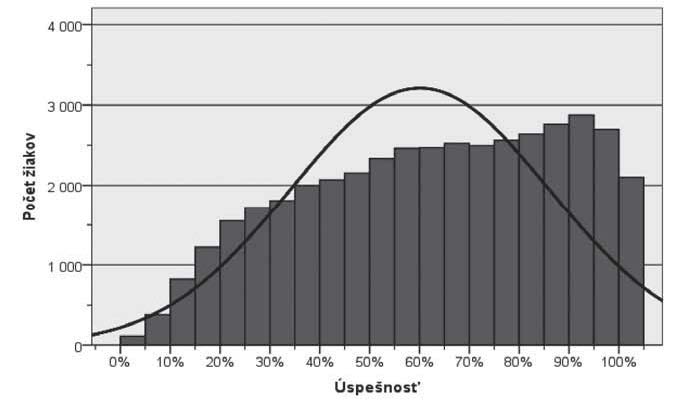 EXAM testing, spol. s r. o. 					       10						EDUMETRIA 2017
Tí istí žiaci v testovaní KOMPARO – MATpäť mesiacov pred Testovaním 9
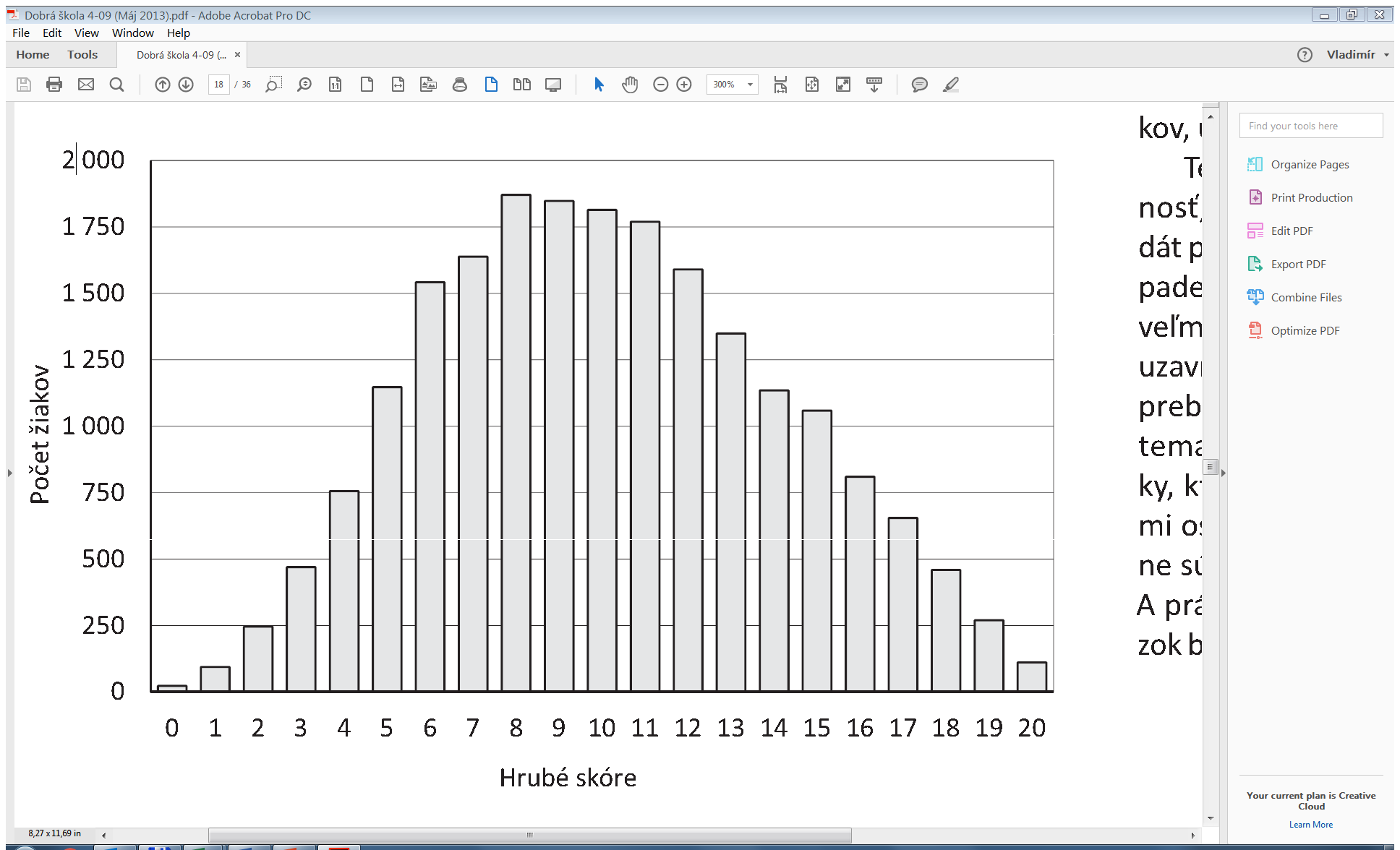 EXAM testing, spol. s r. o. 					       11						EDUMETRIA 2017
Aké problémy sa riešia pri tvorbe otázok do testovaní PISA?
Rozdiely v kurikule
Rozdiely v reáliách a v kontextoch
Rozdiely v jazykoch
Pozor na rodovú rovnosť
Pozor na citlivé témy (napr. náboženské)
EXAM testing, spol. s r. o. 					      12						  EDUMETRIA 2017
Problematická úloha 1
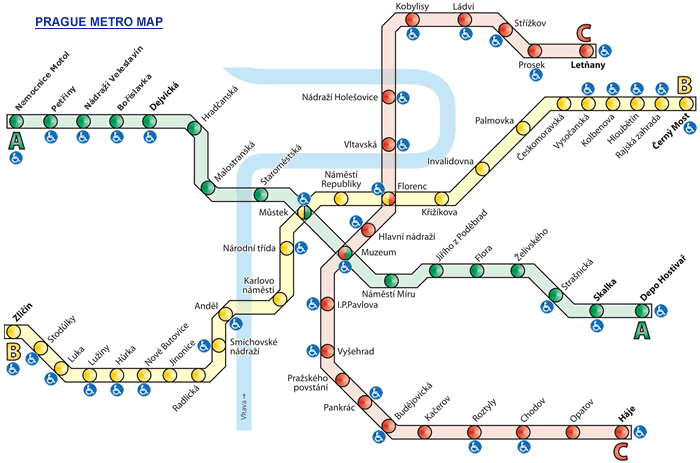 Na obrázku je plánikmetra v našom meste.Po akej trase sa naj-rýchlejšie dostanemz domu do školy?
A)  xxx						B)  xxx
C)  xxx						D)  xxx
EXAM testing, spol. s r. o. 					      13						  EDUMETRIA 2017
Problematická úloha 2
Čo nemôžu turisti vidieť pri návšteve Bratislavy?
 hrad
 prístav
 jaskyňu
 múzeum
EXAM testing, spol. s r. o. 					      14						  EDUMETRIA 2017
Problematická úloha 3
What do carnivores eat?
 grass
 meat
 corn
 insects
EXAM testing, spol. s r. o. 					      15						  EDUMETRIA 2017
Problematická úloha 3(preklad do Sj)
Čo jedia mäsožravci?
 trávu
 mäso
 obilie
 hmyz
EXAM testing, spol. s r. o. 					      16						  EDUMETRIA 2017
Špecifiká jednotlivých jazykov
číslo – číslica						(number – digit)
párny – nepárny					(even – odd)
delenec – deliteľ
sčítať – odčítať 					(add – subtract)
mocnina – odmocnina			(power – root)
obvod – obsah 					(circumference – area)
polomer – priemer 				(radius – diameter)
EXAM testing, spol. s r. o. 					      17						  EDUMETRIA 2017
Problematická úloha 4
Bodom M veď priamku q kolmú na priamku p.
EXAM testing, spol. s r. o. 					      18						  EDUMETRIA 2017
Problematická úloha 5
Adam, Boris a Cyril sa hádali, ktorý futba-lový klub je najlepší. Adam tvrdil, že Ajax, pretože má najmenej prehier. Boris tvrdil, že Borussia, pretože strelila najviac gólov. Cyril tvrdil, že Celtic, pretože má najviac bodov. Ako by si ich rozsúdil?
EXAM testing, spol. s r. o. 					      19						  EDUMETRIA 2017
Problematická úloha 6
Aká je pravdepodobnosť, že keď hodíme tri hracie kocky, padne nám aspoň jedna šestka?
 xxx
 xxx
 xxx
 xxx
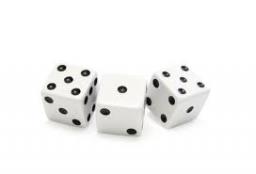 EXAM testing, spol. s r. o. 					      20						  EDUMETRIA 2017
Využitie modernej technikyv oblasti pedagogických meraní
Tvorba testov
Administrácia testov
Vyhodnocovanie testov a analýza výsledkov
EXAM testing, spol. s r. o. 					      21						  EDUMETRIA 2017
1.  Využitie techniky pri tvorbe testov
testové položky môžu obsahovať audiovizuálny obsah (videá, nahrávky)
štatistická analýza pilotných testovumožňuje vybrať optimálne položky
špeciálne programy dokážu vygenerovať stovky variantov jedného testu
EXAM testing, spol. s r. o. 					      22						  EDUMETRIA 2017
2.  Využitie techniky pri zadávaní testov
adaptívne testovanie
testovanie na diaľku (MOOC)
zber veľkého množstva dát o priebehu práce respondenta
EXAM testing, spol. s r. o. 					      23						  EDUMETRIA 2017
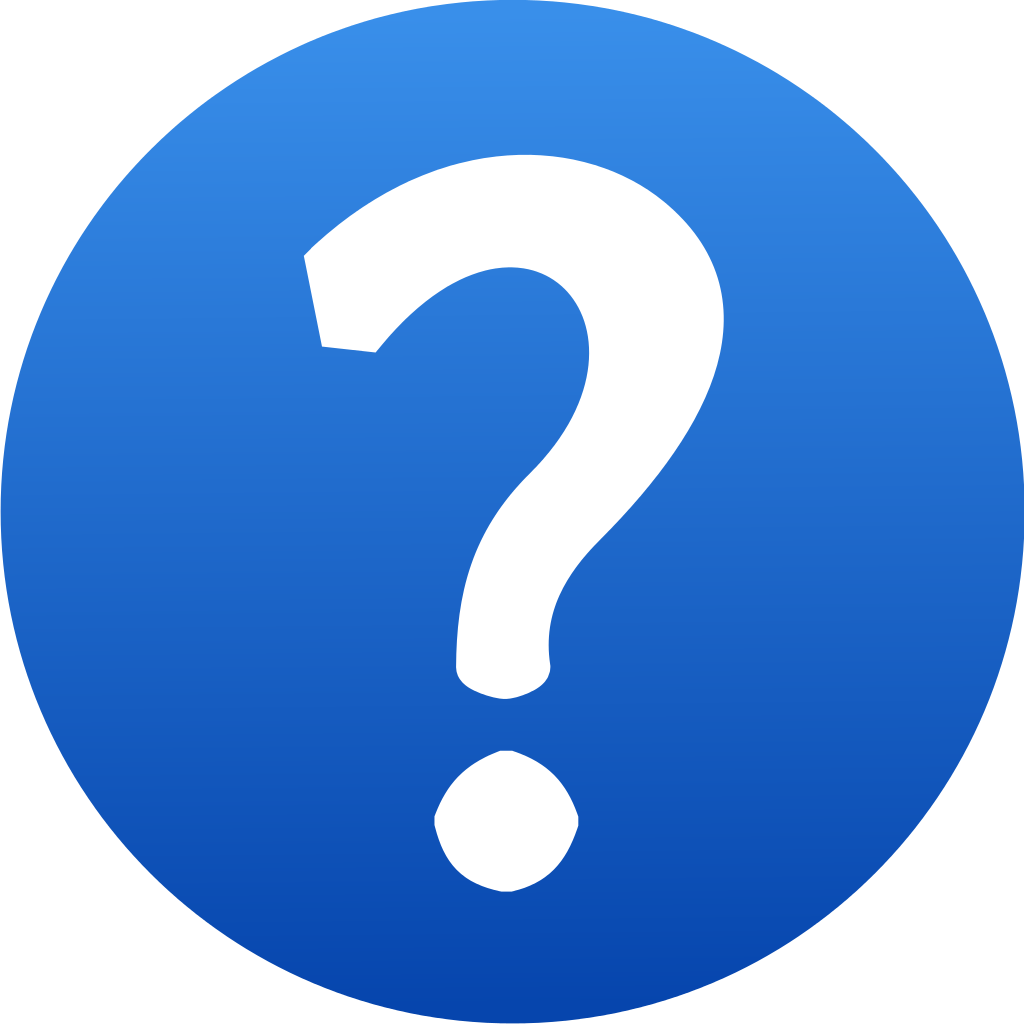 Otázka pre publikum
Aké dodatočné informácieo žiakovi môžeme získať,ak ho testujeme elektronicky?
EXAM testing, spol. s r. o. 					       24						  EDUMETRIA 2017
Aké informácie môžeme získavaťpri elektronickom testovaní žiakov?
poradie odpovedania na otázky
rýchlosť odpovede na jednotlivé otázky (čas potrebný na určenie odpovede)
miera istoty (opravy / zmeny odpovedí)
frekvencia a spôsob použitia pomôcok(zabudovaná kalkulačka, prehľad vzorcov)
EXAM testing, spol. s r. o. 					      25						  EDUMETRIA 2017
3.  Využitie techniky pri hodnotení testov
strojové spracovanie odpoveďových hárkov
štatistické analýzy výsledkov
detekcia opisovania pri MC-testoch
antiplagiátorské systémy (pri esejách)
hodnotenie otvorených otázok (a esejí!)
EXAM testing, spol. s r. o. 					      26						  EDUMETRIA 2017
Nebolo by lepšie, keby aj otvorené otázky hodnotili počítače?
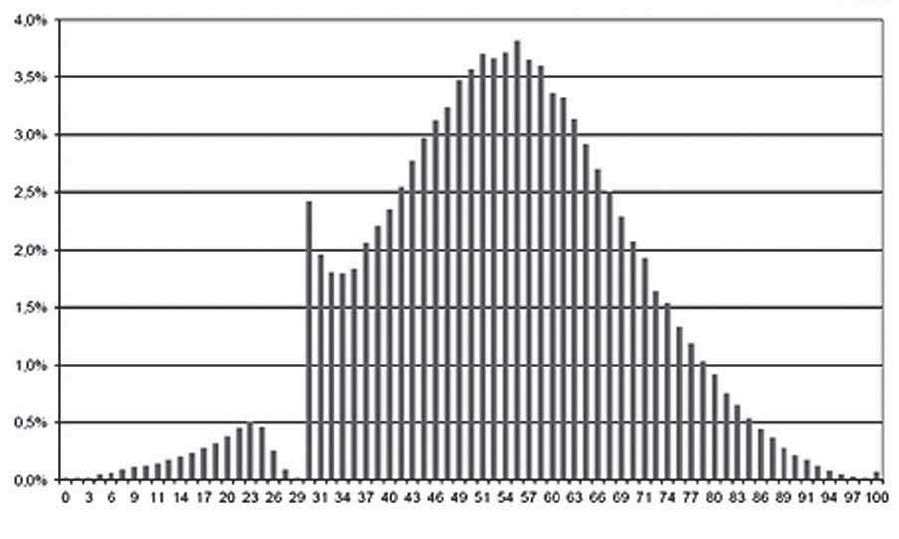 Otvorené otázky:

s krátkou odpoveďou(jedno číslo, slovo alebo slovné spojenie)
so širokou odpoveďou (niekoľko viet, esej)
EXAM testing, spol. s r. o. 					      27						  EDUMETRIA 2017
Strojové hodnotenie otvorených položiek s krátkou odpoveďou
Úloha:Vymenuj štáty, s ktorými susedí Slovenská republika.

česko, polsko, ukraina, maďarsko, rakúzko
Česi, Poliaci, Ukrajinci, Maďari, Rakúšania
EXAM testing, spol. s r. o. 					      28						  EDUMETRIA 2017
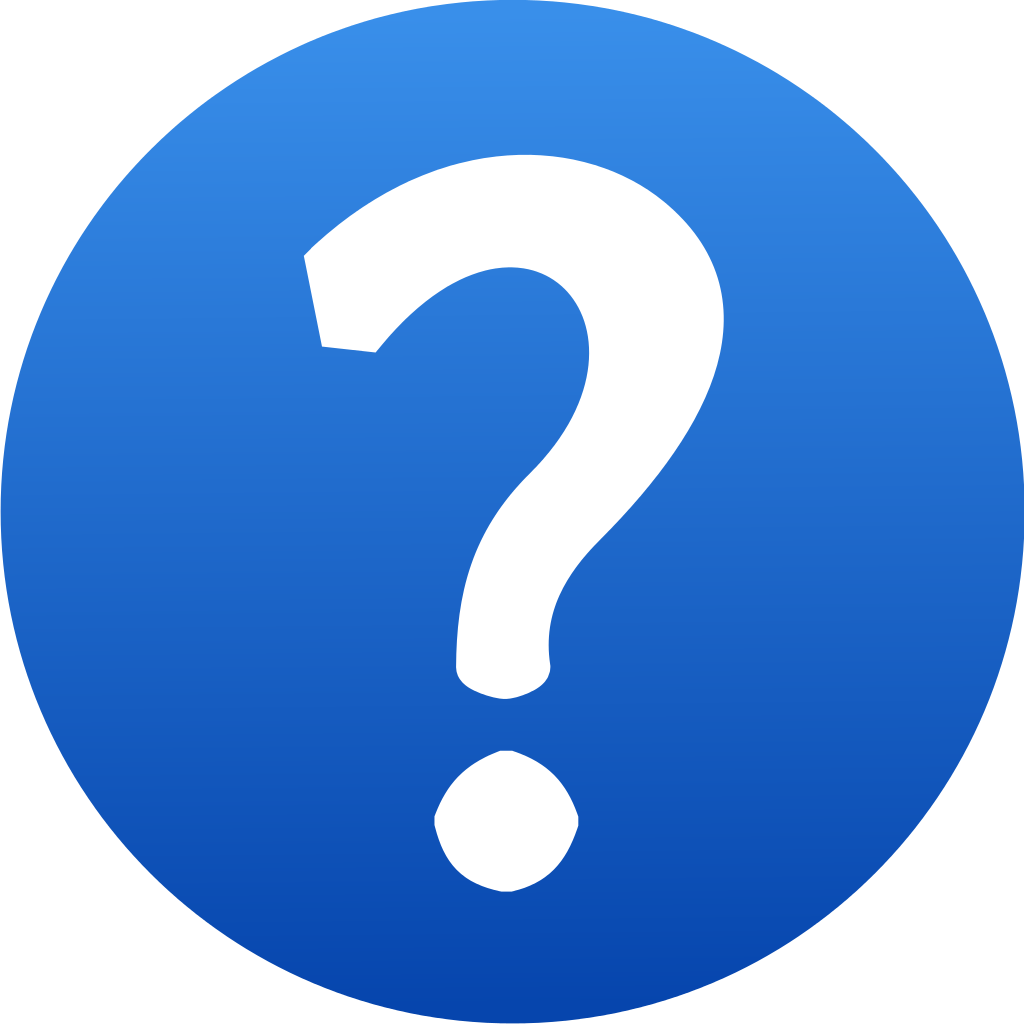 Otázka pre publikum
Akými formálnymi znakmi by sa mohli dobré eseje odlišovať od slabých?
EXAM testing, spol. s r. o. 					       29						  EDUMETRIA 2017
Strojové hodnotenie esejí
dĺžka eseje (počet slov)
priemerná dĺžka viet (počet slov)
podiel jednoduchých viet a súvetí
výskyt málo frekventovaných slov („nereprezentatívny, obštrukcia, étos“)
výskyt kľúčových slov (ktoré by sa v danej téme určite mali objaviť)
EXAM testing, spol. s r. o. 					      30						  EDUMETRIA 2017
Strojové hodnotenie esejí
absencia slov a slovných spojení,ktoré používajú všetci (vyhýbanie sa klišé)
výskyt slov naznačujúcich kauzálne väzby („keďže, nakoľko, potom, takže, preto, pretože, lebo, avšak, keby, tak...“)
EXAM testing, spol. s r. o. 					      31						  EDUMETRIA 2017
Ďakujem za pozornosť.
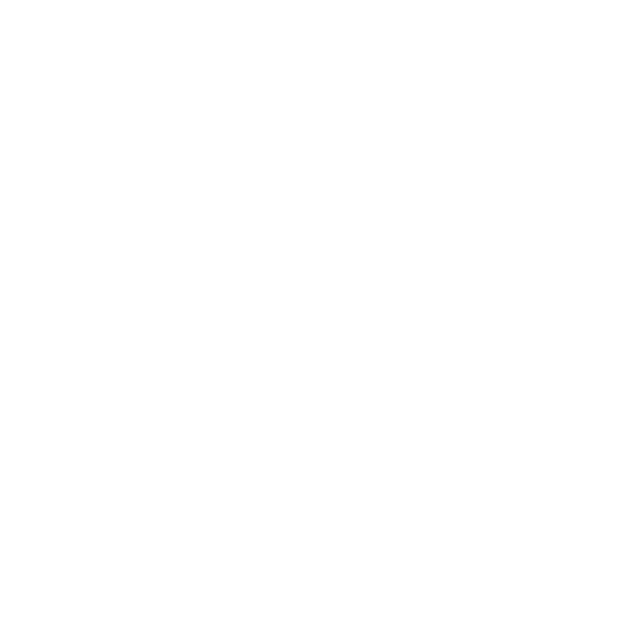 Vladimír BurjanEXAM testing
Ak chceme interpretovať dáta, musíme rozumieť, ako vznikajú a čo znamenajú
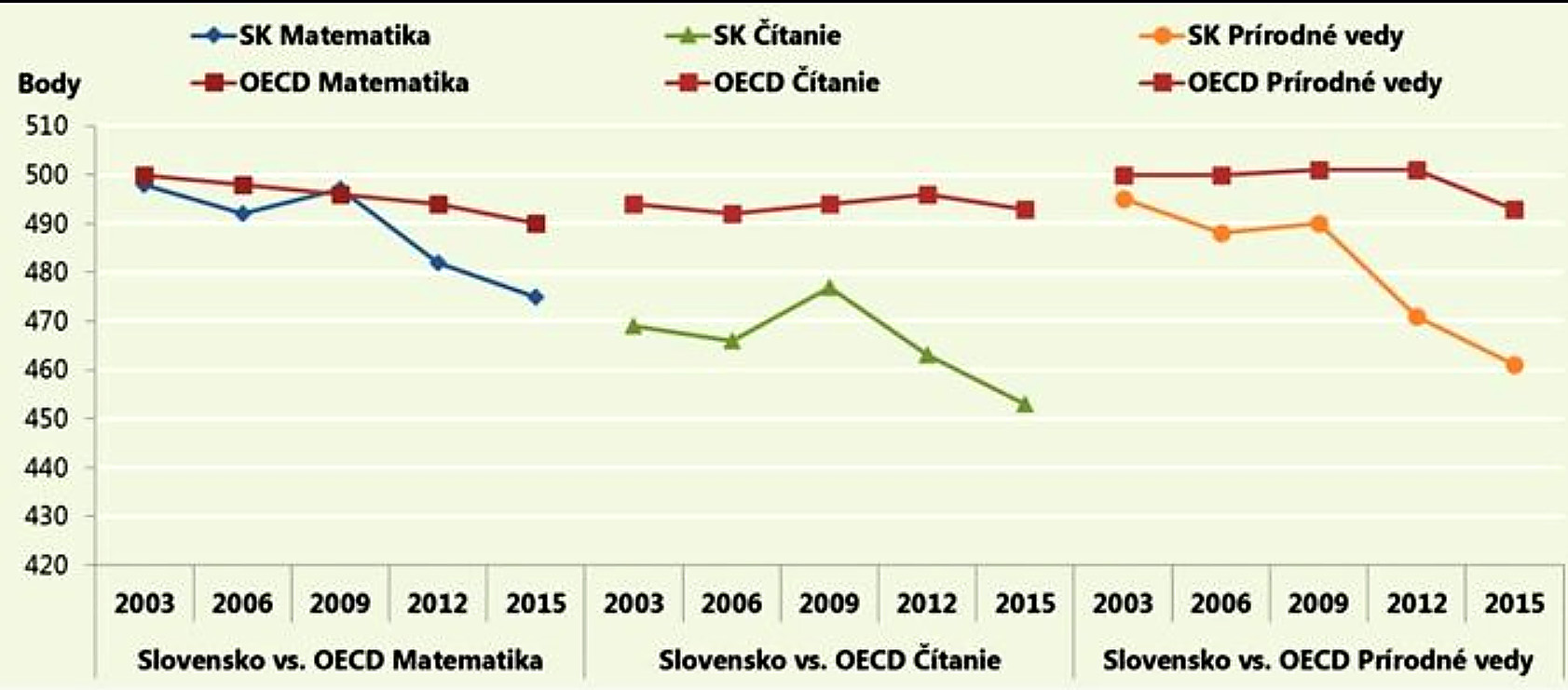 EXAM testing, spol. s r. o. 					       33						  EDUMETRIA 2017